Learning Objective
We will solve a system of equations1 using the elimination method.
LEARNING OBJECTIVE
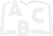 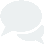 Activate Prior Knowledge
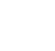 Write the opposite of the variable term.
“The opposite variable term of ___ is ___.”
1
2
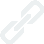 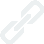 ACTIVATE PRIOR KNOWLEDGE
The elimination method adds two equations together to eliminate one of the variables.
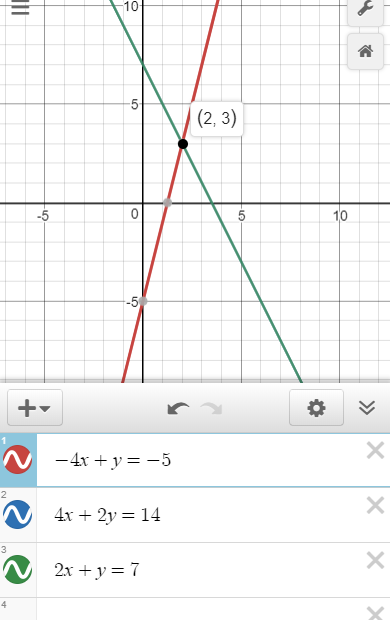 The elimination method ONLY works if the equations have opposite variable terms.
CONCEPT DEVELOPMENT
Not ideal for theelimination method
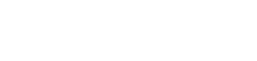 The elimination method adds two equations together to eliminate one of the variables.
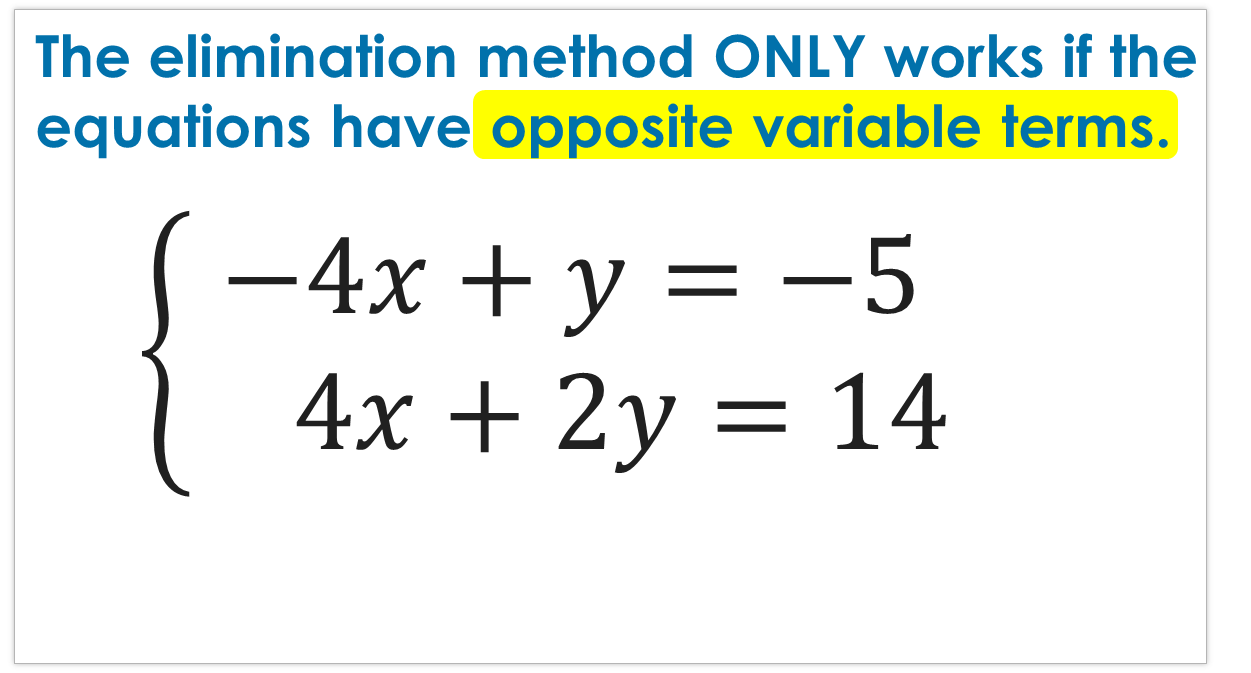 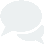 CONCEPT DEVELOPMENT
Not ideal for theelimination method
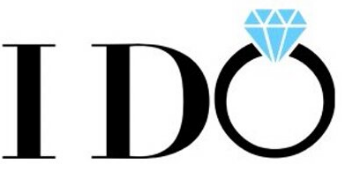 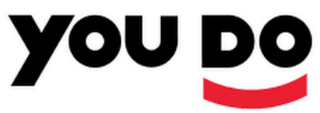 1
2
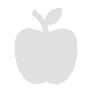 Step1
Step1
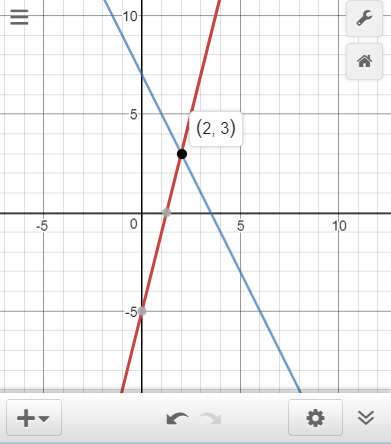 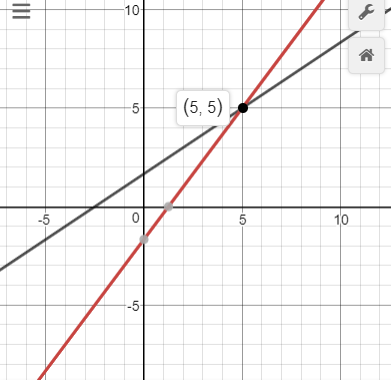 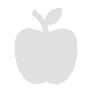 Step2
Step2
Step3
Step3
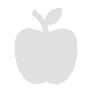 Conceptual Refocusing
1
2
“The solution to the system of linear equation is the ordered pair (__, __). 

The ordered pair (__, __) represents 
the intersection of the two graphs 
AND 
the values that make BOTH equations TRUE.”
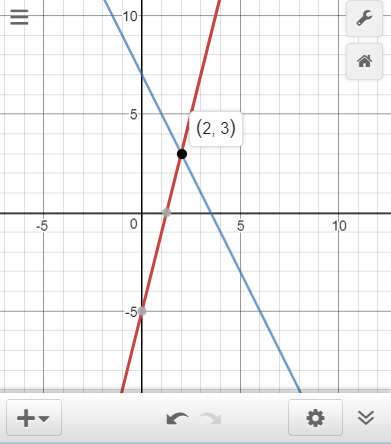 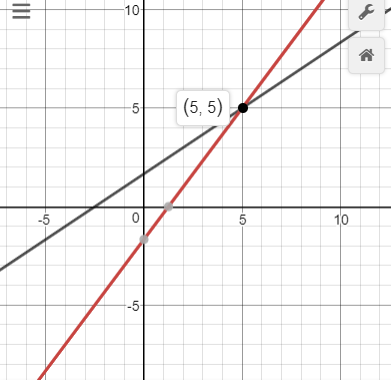 IF the equations are NOT EQUAL
THEN there are NO ordered pair SOLUTIONS
IF the equations are EQUAL
THEN there are INFINITE ordered pair SOLUTIONS
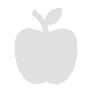 3
4
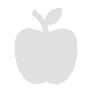 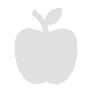 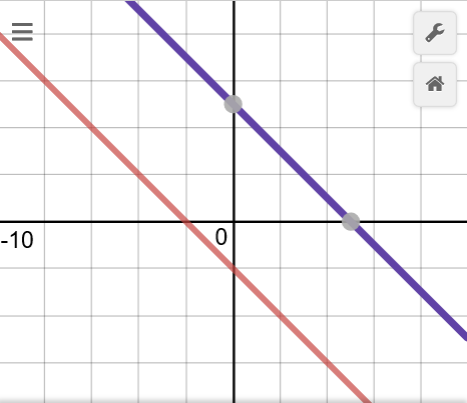 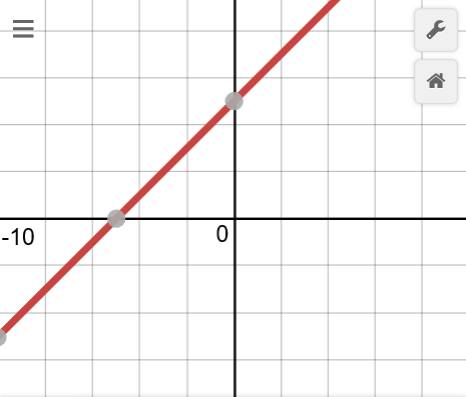 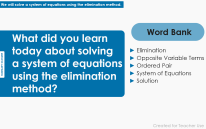 The elimination method adds two equations together to eliminate one of the variables.
The elimination method ONLY works if the equations have opposite variable terms.
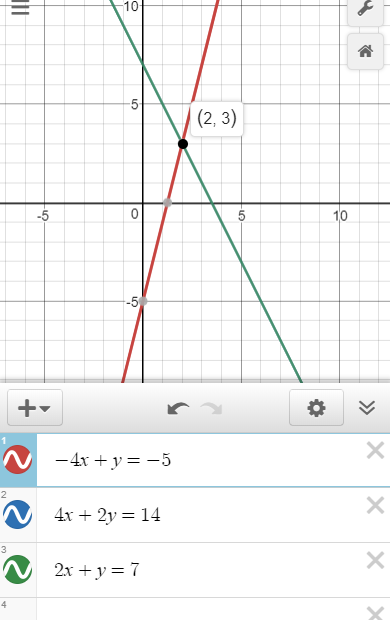 Equivalent equations can be created to be able to use elimination method.
Equivalent equations look different, but represent the same line.
CONCEPT DEVELOPMENT
The elimination method adds two equations together to eliminate one of the variables.
The elimination method ONLY works if the equations have opposite variable terms.
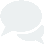 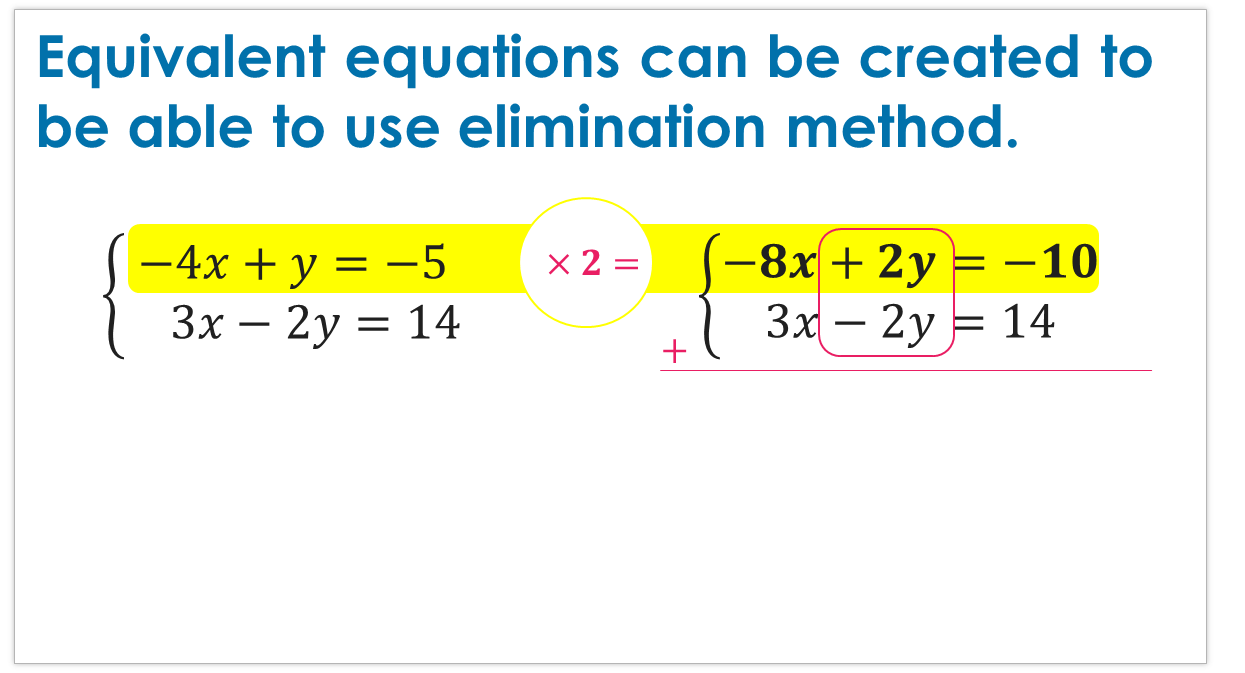 CONCEPT DEVELOPMENT
1
2
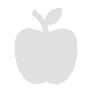 Step1
Step1
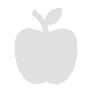 Step2
Step2
Step3
Step3
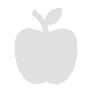 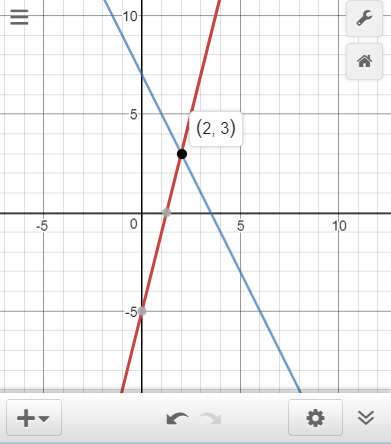 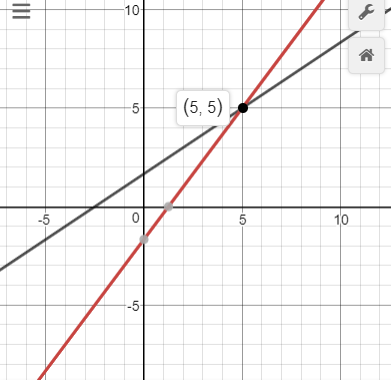 Summary Closure
What did you learn today about solving a system of equations using the elimination method?
Word Bank
Elimination
 Opposite Variable Terms
 Ordered Pair
 System of Equations
 Solution
SUMMARY CLOSURE
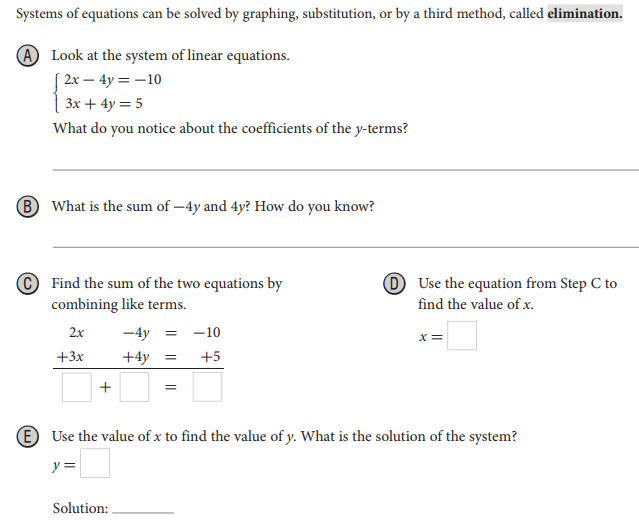 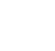 SKILL/CONCEPT CLOSURE
INDEPENDENT PRACTICE
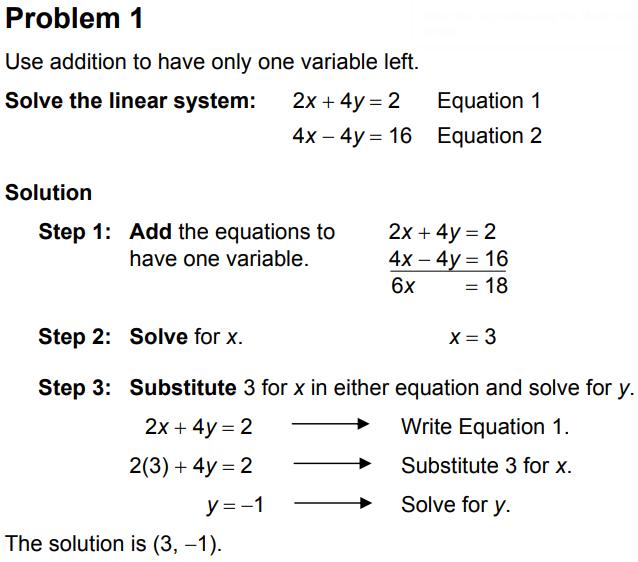 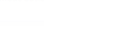 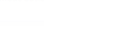 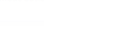 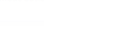 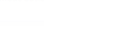 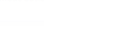 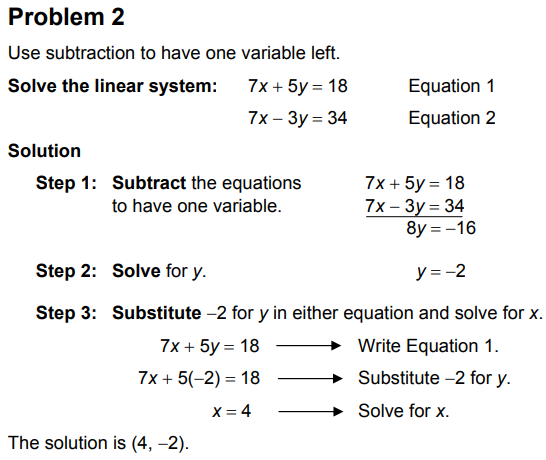 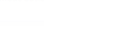 INDEPENDENT PRACTICE
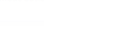 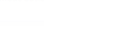 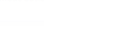 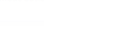 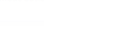 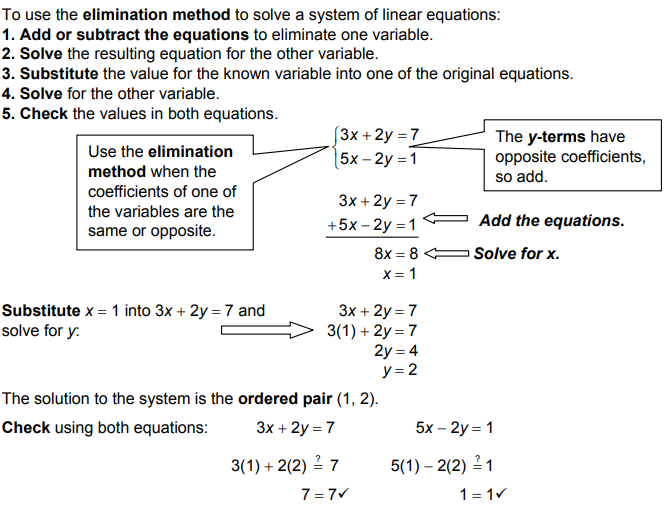 INDEPENDENT PRACTICE
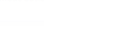 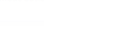 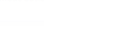 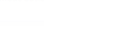 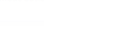 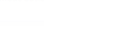 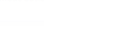 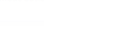 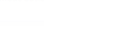 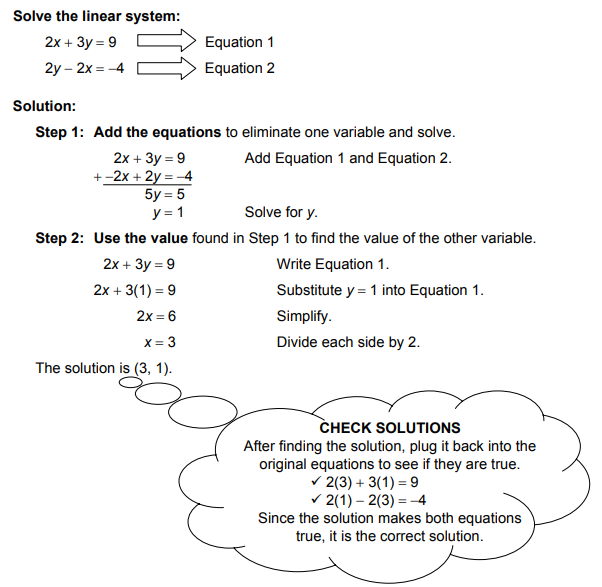 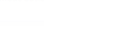 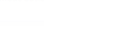 INDEPENDENT PRACTICE
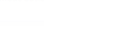 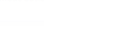 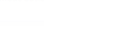 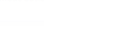 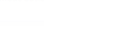 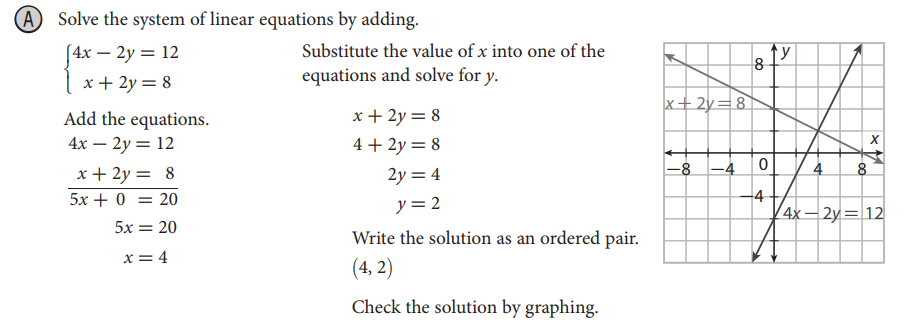 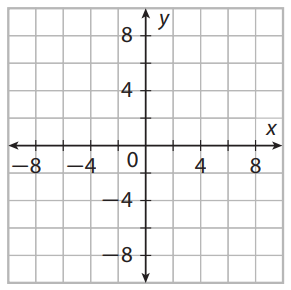 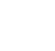 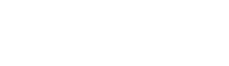 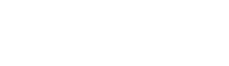 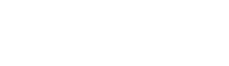 SKILL/CONCEPT CLOSURE
INDEPENDENT PRACTICE
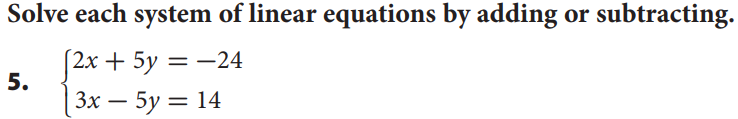 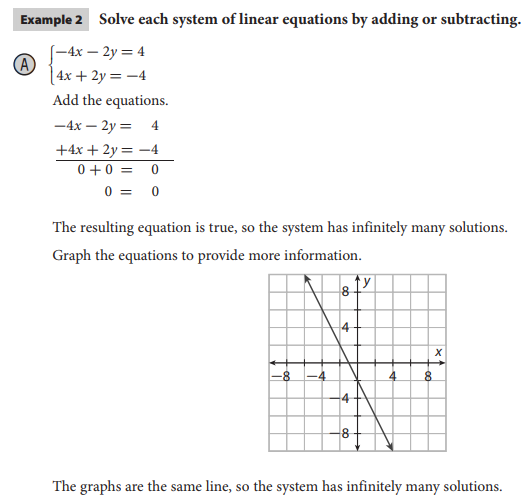 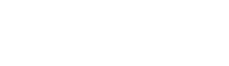 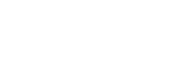 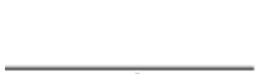 SKILL/CONCEPT CLOSURE
INDEPENDENT PRACTICE
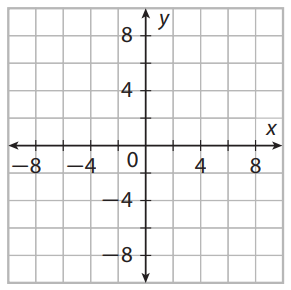 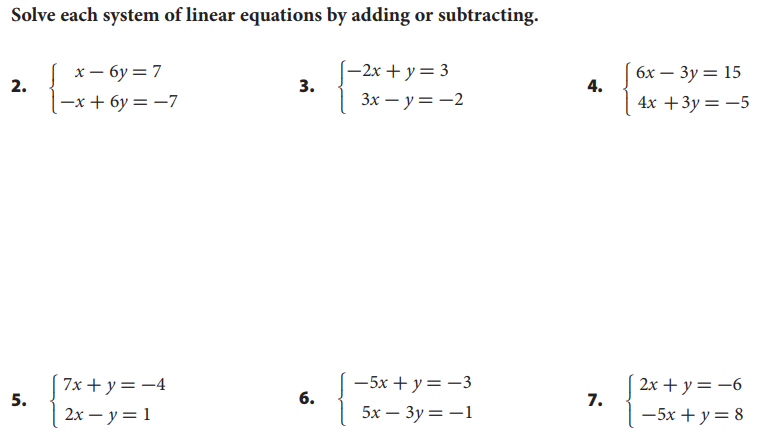 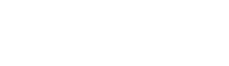 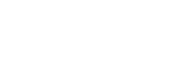 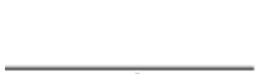 SKILL/CONCEPT CLOSURE
INDEPENDENT PRACTICE